Assemblers, Linkers, and Loaders
Prof. Hakim Weatherspoon
CS 3410, Spring 2015
Computer Science
Cornell University
See: P&H Appendix A1-2, A.3-4 and 2.12
Announcement
Upcoming agenda
PA1 due yesterday

PA2 available and discussed during lab section this week
PA2 Work-in-Progress due Monday, March 16th 
PA2 due Thursday, March 26th  

HW2 available next week, due before Prelim2 in April

Spring break: Saturday, March 28th to Sunday, April 5th
Goal for Today: Putting it all Together
Brief review of calling conventions

Compiler output is assembly files

Assembler output is obj files

Linker joins object files into one executable

Loader brings it into memory and starts execution
Recap: Calling Conventions
first four arg words passed in $a0, $a1, $a2, $a3
remaining arg words passed in parent’s stack frame
return value (if any) in $v0, $v1
stack frame at $sp
contains $ra (clobbered on JAL  to sub-functions)
 contains $fp
contains local vars (possibly 
	clobbered by sub-functions)
contains extra arguments to sub-functions
	(i.e. argument “spilling)
contains space for first 4 arguments to sub-functions
callee save regs are preserved
caller save regs  are not preserved
Global data accessed via $gp
$fp 
saved ra
saved fp
saved regs($s0  ... $s7)
locals
outgoingargs
$sp 
Warning: There is no one true MIPS calling convention.
lecture != book != gcc != spim != web
[Speaker Notes: Q: Minimum frame size?
A: 24 bytes (ra+fp+4args)
Q: What if this function makes no sub-calls?]
MIPS Register Conventions
Anatomy of an executing program
0xfffffffc
system reserved
top
system reserved
0x80000000
0x7ffffffc
stack
(stack grows down)
(.stack)
(heap grows up)
(static) data
.data
dynamic data (heap)
text
.text
0x10000000
.data
static data
code (text)
.text
reserved
0x00400000
bottom
0x00000000
system reserved
Anatomy of an executing program
Code Stored in Memory
(also, data and stack)
computejump/branchtargets
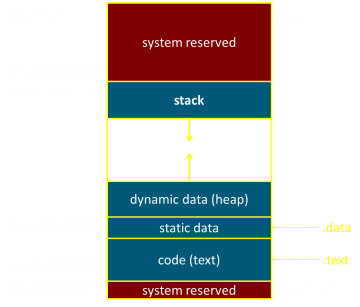 memory
registerfile
A
$0 (zero)
$1 ($at)

$29 ($sp)
$31 ($ra)
alu
D
D
B
+4
addr
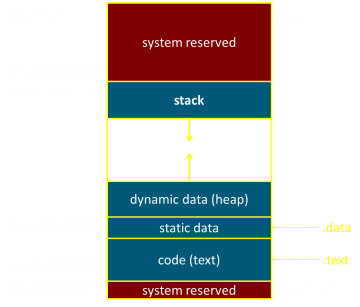 PC
din
dout
control
B
M
inst
memory
extend
imm
newpc
forwardunit
detecthazard
Stack, Data, Code 
Stored in Memory
Write-Back
InstructionDecode
InstructionFetch
Memory
ctrl
ctrl
ctrl
Execute
IF/ID
ID/EX
EX/MEM
MEM/WB
Takeaway
We need a calling convention to coordinate use of registers and memory. Registers exist in the Register File. Stack, Code, and Data exist in memory. Both instruction memory and data memory accessed through cache (modified harvard architecture) and a shared bus to memory (Von Neumann).
Compilers and Assemblers
Next Goal
How do we compile a program from source to assembly to machine object code?
Big Picture
Compiler output is assembly files

Assembler output is obj files

Linker joins object files into one executable

Loader brings it into memory and starts execution
Big Picture
calc.c
calc.s
calc.o
executable
program
math.c
math.s
math.o
calc.exe
C source
files
io.s
io.o
exists on 
disk
assembly
files
libc.o
loader
Compiler
libm.o
Executing 
in
Memory
obj files
Assembler
linker
process
[Speaker Notes: C compiller produces assembly files (contain MIPS assembly, pseudo-instructions, directives, etc.)
MIPS assembler produces object files (contain MIPS machine code, missing symbols, some layout information, etc.)
MIPS linker produces executable file (contains MIPS machine code, no missing symbols, some layout information)
OS loader gets it into memory and jumps to first instruction (machine code)]
Next Goal
How do we (as humans or compiler) program on top of a given ISA?
Assembler
Translates text assembly language to binary machine code

Input: a text file containing MIPS instructions in human readable form

Output: an object file (.o file in Unix, .obj in Windows) containing MIPS instructions in executable form
addi	r5, r0, 10
muli	r5, r5, 2
addi	r5, r5, 15
00100000000001010000000000001010
00000000000001010010100001000000
00100000101001010000000000001111
Assembly Language
Assembly language is used to specify programs at a low-level

Will I program in assembly?
Assembly Language
Assembly language is used to specify programs at a low-level

What does a program consist of?
MIPS instructions
Program data (strings, variables, etc)
Assembler
Assembler:
    Input:
	assembly instructions
	+ psuedo-instructions
	+ data and layout directives
    Output:
	Object file 

Slightly higher level than plain assembly
	e.g: takes care of delay slots
		(will reorder instructions or insert nops)
Assembler
Assembler:
    Input:
	assembly instructions
	+ psuedo-instructions
	+ data and layout directives
    Output:
	Object File

Slightly higher level than plain assembly
	e.g: takes care of delay slots
		(will reorder instructions or insert nops)
MIPS Assembly Language Instructions
Arithmetic/Logical
ADD, ADDU, SUB, SUBU, AND, OR, XOR, NOR, SLT, SLTU
ADDI, ADDIU, ANDI, ORI, XORI, LUI, SLL, SRL, SLLV, SRLV, SRAV, SLTI, SLTIU
MULT, DIV, MFLO, MTLO, MFHI, MTHI
Memory Access
LW, LH, LB, LHU, LBU, LWL, LWR
SW, SH, SB, SWL, SWR

Control flow
BEQ, BNE, BLEZ, BLTZ, BGEZ, BGTZ
J, JR, JAL, JALR, BEQL, BNEL, BLEZL, BGTZL
Special
LL, SC, SYSCALL, BREAK, SYNC, COPROC
Assembler
Assembler:
    Input:
	assembly instructions
	+ psuedo-instructions
	+ data and layout directives
    Output:
	Object file

Slightly higher level than plain assembly
	e.g: takes care of delay slots
		(will reorder instructions or insert nops)
Pseudo-Instructions
Pseudo-Instructions
NOP # do nothing
SLL r0, r0, 0
MOVE reg, reg # copy between regs
ADD R2, R0, R1  # copies contents of R1 to R2
LI reg, imm # load immediate (up to 32 bits)
LA reg, label # load address (32 bits)
B label # unconditional branch
BLT reg, reg, label # branch less than
SLT r1, rA, rB # r1 = 1 if R[rA] < R[rB]; o.w. r1 = 0
BNE r1, r0, label # go to address label if r1!=r0; i.t. rA < rB
[Speaker Notes: BLT rA, rB, label
becomes
SLT r1, rA, rB
BNE r1, r0, label]
Assembler
Assembler:
    Input:
	assembly instructions
	+ psuedo-instructions
	+ data and layout directives
    Output:
	Object file

Slightly higher level than plain assembly
	e.g: takes care of delay slots
		(will reorder instructions or insert nops)
Program Layout
Programs consist of segments used for different purposes
Text: holds instructions
Data: holds statically allocated          program data such as          variables, strings, etc.
“cornell cs”
13
25
data
add r1,r2,r3
ori r2, r4, 3
...
text
Assembling Programs
Assembly files consist of a mix of 
    + instructions
    + pseudo-instructions  
    + assembler (data/layout) directives
        (Assembler lays out binary values 
         in memory based on directives)
Assembled to an Object File
Header
Text Segment 
Data Segment
Relocation Information
Symbol Table
Debugging Information
.text
	   .ent main
main: la $4, Larray
	   li $5, 15
	   ...
	   li $4, 0
	   jal exit
	   .end main
	   .data
Larray: 
	   .long 51, 491, 3991
[Speaker Notes: A program is made up by code and data from several object files
Each object file is generated independently
Assembler starts at some PC address, e.g. 0, in each object file, generates code as if the program were laid out starting out at location 0x0
It also generates a symbol table, and a relocation table
In case the segments need to be moved]
Assembling Programs
Assembly with a but using (modified) Harvard architecture
Need segments since data and program stored together in memory
CPU
DataMemory
Registers
00100000001
00100000010
00010000100
...
Control
data, address, 
control
ALU
ProgramMemory
10100010000
10110000011
00100010101
...
[Speaker Notes: The Harvard architecture is a computer architecture with physically separate storage and signal pathways for instructions and data. --- http://en.wikipedia.org/wiki/Harvard_architecture

Under pure von Neumann architecture the CPU can be either reading an instruction or reading/writing data from/to the memory. Both cannot occur at the same time since the instructions and data use the same bus system. In a computer using the Harvard architecture, the CPU can both read an instruction and perform a data memory access at the same time, even without a cache. A Harvard architecture computer can thus be faster for a given circuit complexity because instruction fetches and data access do not contend for a single memory pathway .

Also, a Harvard architecture machine has distinct code and data address spaces: instruction address zero is not the same as data address zero. Instruction address zero might identify a twenty-four bit value, while data address zero might indicate an eight bit byte that isn't part of that twenty-four bit value.

A modified Harvard architecture machine is very much like a Harvard architecture machine, but it relaxes the strict separation between instruction and data while still letting the CPU concurrently access two (or more) memory buses. The most common modification includes separate instruction and data caches backed by a common address space. While the CPU executes from cache, it acts as a pure Harvard machine. When accessing backing memory, it acts like a von Neumann machine (where code can be moved around like data, a powerful technique). This modification is widespread in modern processors such as the ARM architecture and X86 processors. It is sometimes loosely called a Harvard architecture, overlooking the fact that it is actually "modified".]
Takeaway
Assembly is a low-level task
Need to assemble assembly language into machine code binary.  Requires
Assembly language instructions
pseudo-instructions
And Specify layout and data using assembler directives 

Today, we use a modified Harvard Architecture (Von Neumann architecture) that mixes data and instructions in memory
       … but kept in separate segments
       … and has separate caches
Next Goal
Put it all together: An example of compiling a program from source to assembly to machine object code.
Example: Add 1 to 100
add1to100.c
add1to100.s
add1to100.o
executable
program
C source
files
assembly
files
obj files
add1to100
exists on 
disk
loader
Assembler
linker
Compiler
Executing 
in
Memory
process
[Speaker Notes: C compiller produces assembly files (contain MIPS assembly, pseudo-instructions, directives, etc.)
MIPS assembler produces object files (contain MIPS machine code, missing symbols, some layout information, etc.)
MIPS linker produces executable file (contains MIPS machine code, no missing symbols, some layout information)
OS loader gets it into memory and jumps to first instruction (machine code)]
Example: Add 1 to 100
int n = 100;

int main (int argc, char* argv[ ]) {
		int i;
		int m = n;
		int sum = 0;

		for (i = 1; i <= m; i++)
			sum += i;

		printf ("Sum 1 to %d is %d\n", n, sum);
}

# Compile
[csug03] mipsel-linux-gcc –S add1To100.c
export PATH=${PATH}:/courses/cs3410/mipsel-linux/bin:/courses/cs3410/mips-sim/bin
or 
setenv PATH ${PATH}:/courses/cs3410/mipsel-linux/bin:/courses/cs3410/mips-sim/bin
Example: Add 1 to 100
.data
       .globl  n
       .align  2     
n:     .word   100
       .rdata
       .align  2
$str0: .asciiz           "Sum 1 to %d is %d\n"
       .text
       .align  2
       .globl  main
main:  addiu   $sp,$sp,-48
       sw      $31,44($sp)
       sw      $fp,40($sp)
       move    $fp,$sp
       sw      $4,48($fp)
       sw      $5,52($fp)
       la      $2,n
       lw      $2,0($2)
       sw      $2,28($fp)
       sw      $0,32($fp)
       li      $2,1
       sw      $2,24($fp)
$L2:   lw      $2,24($fp)
        lw      $3,28($fp)
        slt     $2,$3,$2
        bne     $2,$0,$L3
        lw      $3,32($fp)
        lw      $2,24($fp)
        addu    $2,$3,$2
        sw      $2,32($fp)
        lw      $2,24($fp)
        addiu   $2,$2,1
        sw      $2,24($fp)
        b       $L2
 $L3:   la      $4,$str0
        lw      $5,28($fp)
        lw      $6,32($fp)
        jal     printf
        move    $sp,$fp
        lw      $31,44($sp)
        lw      $fp,40($sp)
        addiu   $sp,$sp,48
        j       $31
[Speaker Notes: note:
funny label names
alignment directives
.data versus .rdata
frame pointer equals stack pointer
totally unoptimized
use of LA]
Example: Add 1 to 100
# Assemble
[csug01] mipsel-linux-gcc –c add1To100.s

# Link
[csug01] mipsel-linux-gcc –o add1To100 add1To100.o ${LINKFLAGS}
# -nostartfiles –nodefaultlibs
# -static -mno-xgot -mno-embedded-pic             -mno-abicalls -G 0 -DMIPS -Wall

# Load
[csug01] simulate add1To100
Sum 1 to 100 is 5050
MIPS program exits with status 0 (approx. 2007 instructions in 143000 nsec at 14.14034 MHz)
Globals and Locals
Variables	Visibility	Lifetime	Location
Function-Local
Global
Dynamic
int n = 100;
int main (int argc, char* argv[ ]) {
		int i, m = n, sum = 0, *A = malloc(4*m + 4);
		for (i = 1; i <= m; i++) { sum += i; A[i] = sum; }
		printf ("Sum 1 to %d is %d\n", n, sum);
}
[Speaker Notes: function / func invocation / stack
file or prog / prog execution / data segment
undef / malloc to free / heap
bug in this code]
Globals and Locals
Variables	Visibility	Lifetime	Location
Function-Local
Global
Dynamic
C Pointers can be trouble
int *trouble()
{ int a; …; return &a; }
char *evil() 
{ char s[20]; gets(s); return s; }
int *bad() 
{ s = malloc(20); … free(s); … return s; }
(Can’t do this in Java, C#, ...)
[Speaker Notes: function / func invocation / stack
file or prog / prog execution / data segment
undef / malloc to free / heap
bug in this code]
Example #2: Review of Program Layout
calc.c
calc.s
calc.o
executable
program
math.c
math.s
math.o
calc.exe
C source
files
io.s
io.o
exists on 
disk
assembly
files
libc.o
loader
Compiler
libm.o
Executing 
in
Memory
obj files
Assembler
linker
process
[Speaker Notes: C compiller produces assembly files (contain MIPS assembly, pseudo-instructions, directives, etc.)
MIPS assembler produces object files (contain MIPS machine code, missing symbols, some layout information, etc.)
MIPS linker produces executable file (contains MIPS machine code, no missing symbols, some layout information)
OS loader gets it into memory and jumps to first instruction (machine code)]
Example #2: Review of Program Layout
calc.c
system reserved
vector* v = malloc(8);
v->x = prompt(“enter x”);
v->y = prompt(“enter y”);
int c = pi + tnorm(v);
print(“result %d”, c);
stack
math.c
int tnorm(vector* v) {
 return abs(v->x)+abs(v->y);
}
dynamic data (heap)
lib3410.o
global variable: pi
	entry point: prompt
	entry point: print
	entry point: malloc
static data
code (text)
system reserved
[Speaker Notes: What does memory look like when program is running?
OS reserved space
stack: function local vars and args
heap: vector object (8 bytes)
data: strings, pi
text: assembly]
Takeaway
Compiller produces assembly files 
(contain MIPS assembly, pseudo-instructions, directives, etc.)
Assembler produces object files 
(contain MIPS machine code, missing symbols, some layout information, etc.)
Linker produces executable file 
(contains MIPS machine code, no missing symbols, some layout information)
Loader puts program into memory and jumps to first instruction 
(machine code)
Recap
Compiler output is assembly files

Assembler output is obj files

Linker joins object files into one executable

Loader brings it into memory and starts execution
Next Time